School Advisory Council
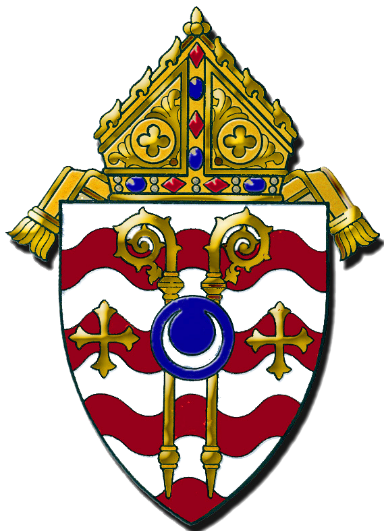 aNd public school board...

How are we different?

Diocese of Crookston Catholic Schools
Problems can result if the role of a Catholic school advisory council is confused with the role of a public school board.
How much do you know about Catholic School Advisory Councils and public school boards?
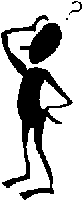 Let’s make this fun!
Your answer will always be either
“PUBLIC” 
or 
“CATHOLIC.”
I will ask a question, and give you a moment to think about it.
Give yourself a point for each correct answer.
Let’s begin:
This group hires the administrator (e.g. principal), 
but may ask for input from others.
PUBLIC
IN the catholic school,
The PASTOR hires the administrator
And may ask for input from others.
This group recognizes the parent as primarily responsible for educating the child.
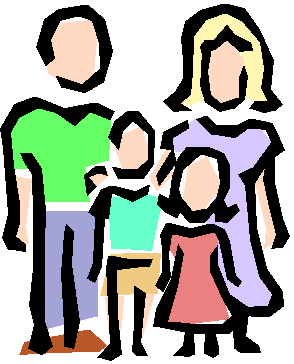 CATHOLIC
The public school recognizes the state as primarily responsible for educating the child
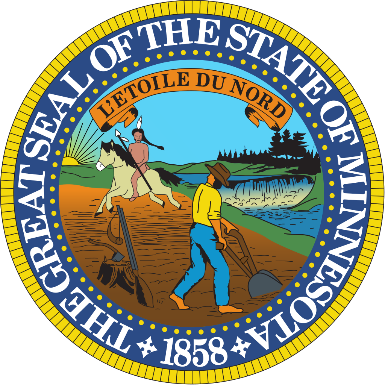 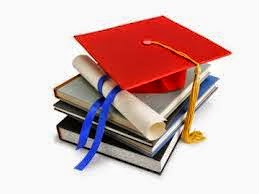 This school’s goal is to provide good academics, and develop good citizens.
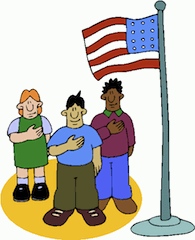 PUBLIC
The catholic school’s goal is to provide good academics, and develop good disciples of Jesus Christ.
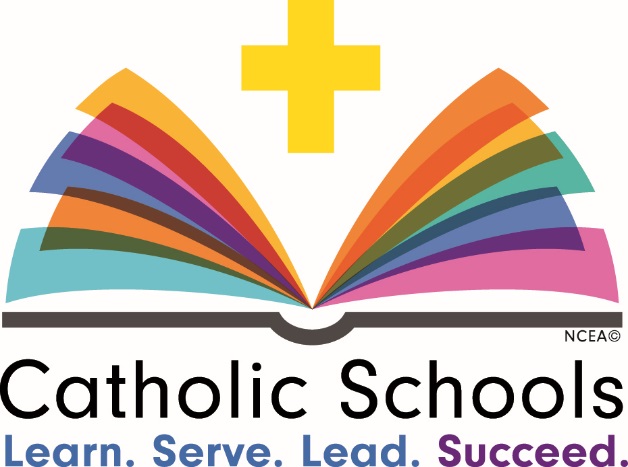 This group evaluates the administrator.
PUBLIC
In the catholic school, the pastor evaluates the administrator(s) but may seek insight from others.
This group is based on Canon law and must follow designated state and federal laws.
CATHOLIC
Public schools are based on state and federal laws.
This group’s decisions are based on consensus.
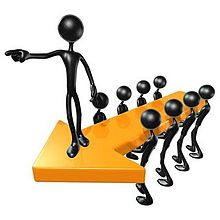 CATHOLIC
Public school board decisions are based on majority vote.

“consensus” in our councils means that we 
Generally agree as a group.
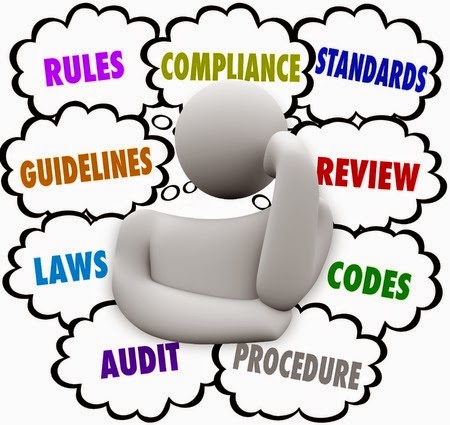 This group makes regulations but may get input from others.
PUBLIC
The catholic school advisory council may be asked to give advice to pastor and principal on regulations.
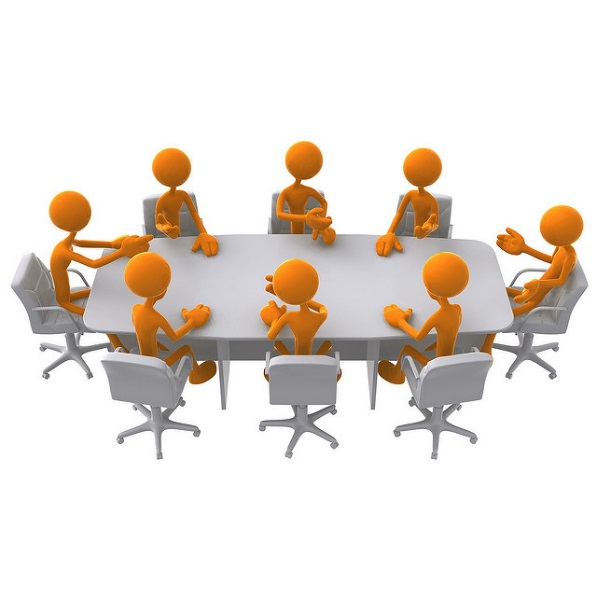 This group enacts policy (sets it in motion), and may get input from others.
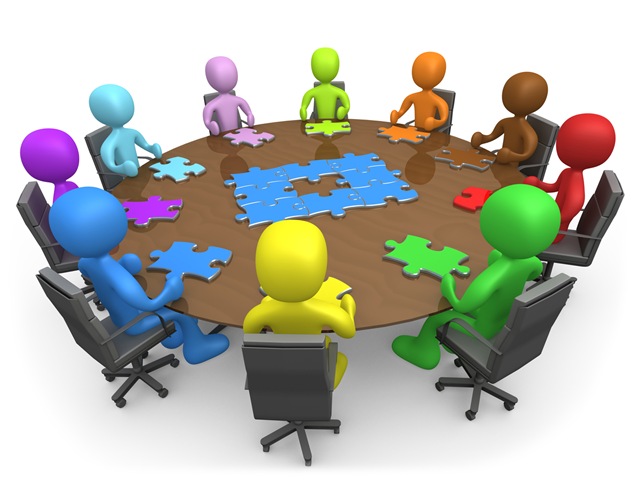 PUBLIC
In catholic school advisory councils, 
The pastor enacts policy.

The council formulates policy and may get input from others
This group has the final word in decisions.
PUBLIC
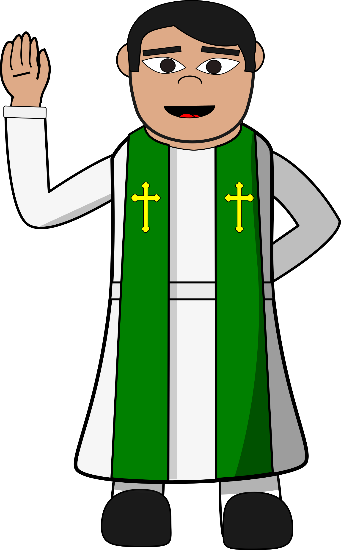 In your school advisory council, 
the pastor-superintendent has the final word.
HOW DID YOU DO?
Thank you for being part of our Catholic School Advisory Council.  Your work is greatly appreciated!
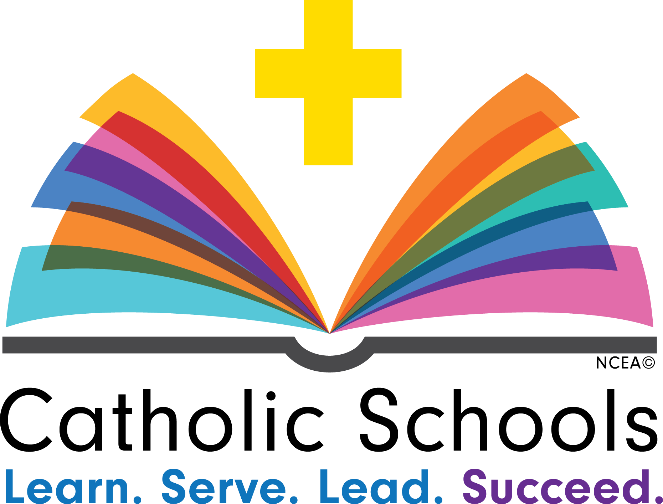 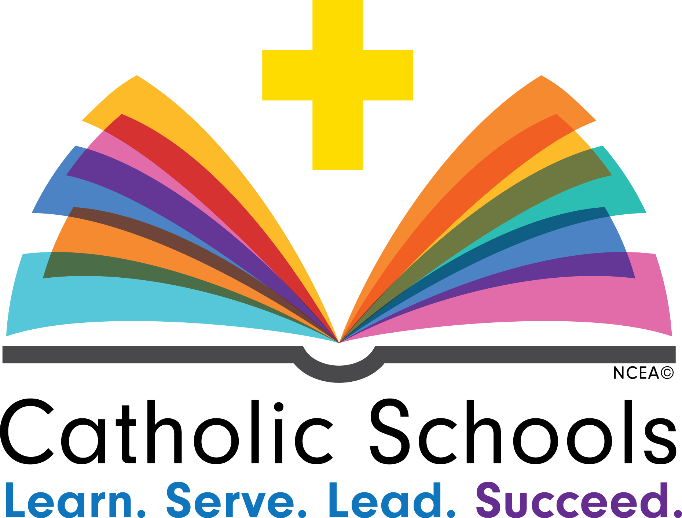